CATALOGO DE BIENES, SERVICIOS Y OBRAS.

DGA
Contenido
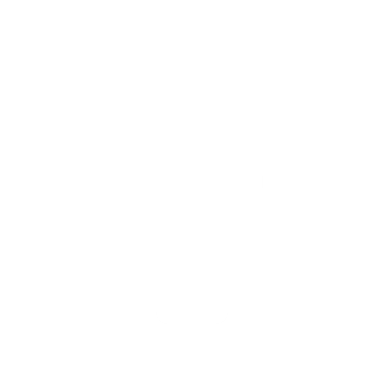 Catálogo de Bienes, Servicios y Obras. Repuestos y accesorios
1
Objetivo
¿Qué es el Catálogo de Bienes, Servicios y Obras (CBSO)?
2
La Codificación en el CBSO
3
Consideraciones en la descripción
4
¿Cómo buscar repuestos y accesorios en el CBSO?
5
¿Cómo hacer la consulta web en el CBSO?
6
Conclusiones
7
1. Objetivo
Dar a conocer la utilidad del Catalogo de Bienes, Servicios y Obras (CBSO), para facilitar la búsqueda de los bienes relacionados a los temas de repuestos y accesorios de transporte terrestre, procesamiento de datos: materiales, requeridos por la entidades.
2. ¿Qué es el Catálogo de Bienes, Servicios y Obras (CBSO)?
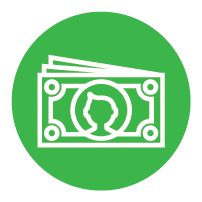 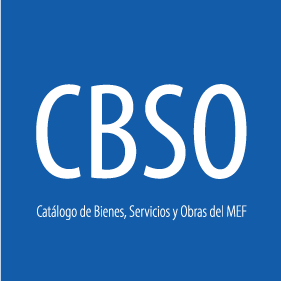 Presupuesto 
Partida Presupuestal
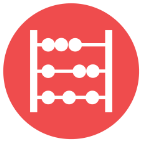 Contabilidad
Cuenta Contable
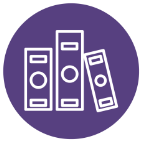 Control Patrimonial
Bienes Patrimoniales
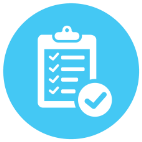 Abastecimiento
Bien/Servicio
CBSO -> Herramienta de Integración
3. La codificación en el CBSO
La codificación se encuentra independiente por los siguientes tipos:




La codificación del catálogo de bienes, servicios y obras del MEF se compone de cuatro niveles:


*Cada uno de ellos implica una mayor desagregación del nivel anterior.
Bienes
Servicios
Obras
Clase
Grupo
Familia
Ítem
3. La codificación en el CBSO
Tiene una estructura de 12 dígitos
xx
xxxx
xxxx
xx
Ítem
04 dígitos
Grupo
02 dígitos
Clase
02 dígitos
Familia
04 dígitos
Grupo 94:
Transporte terrestre: repuestos y accesorios
Ítem 0042: aro de magnesio n° 18 para llanta
Clase 08: automóviles y camionetas : repuestos, accesorios y materiales
Familia 0003: aros de llantas para automóviles y camionetas ( inc. accesorios )
4. Consideraciones en la descripción
Evitar el uso de marcas
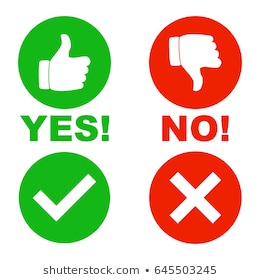 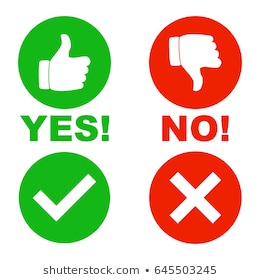 Tecnopor
Poliestireno expandido
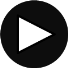 Pyrex
Vidrio refractario
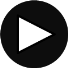 Post It
Nota autoadhesiva
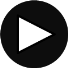 Contac
Forro de plástico autoadhesivo transparente
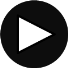 Cinta adhesiva transparente
Cinta Scotch
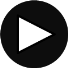 Vinifan
Forro de plástico
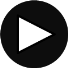 Flexiforte
Polipropileno reforzado
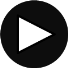 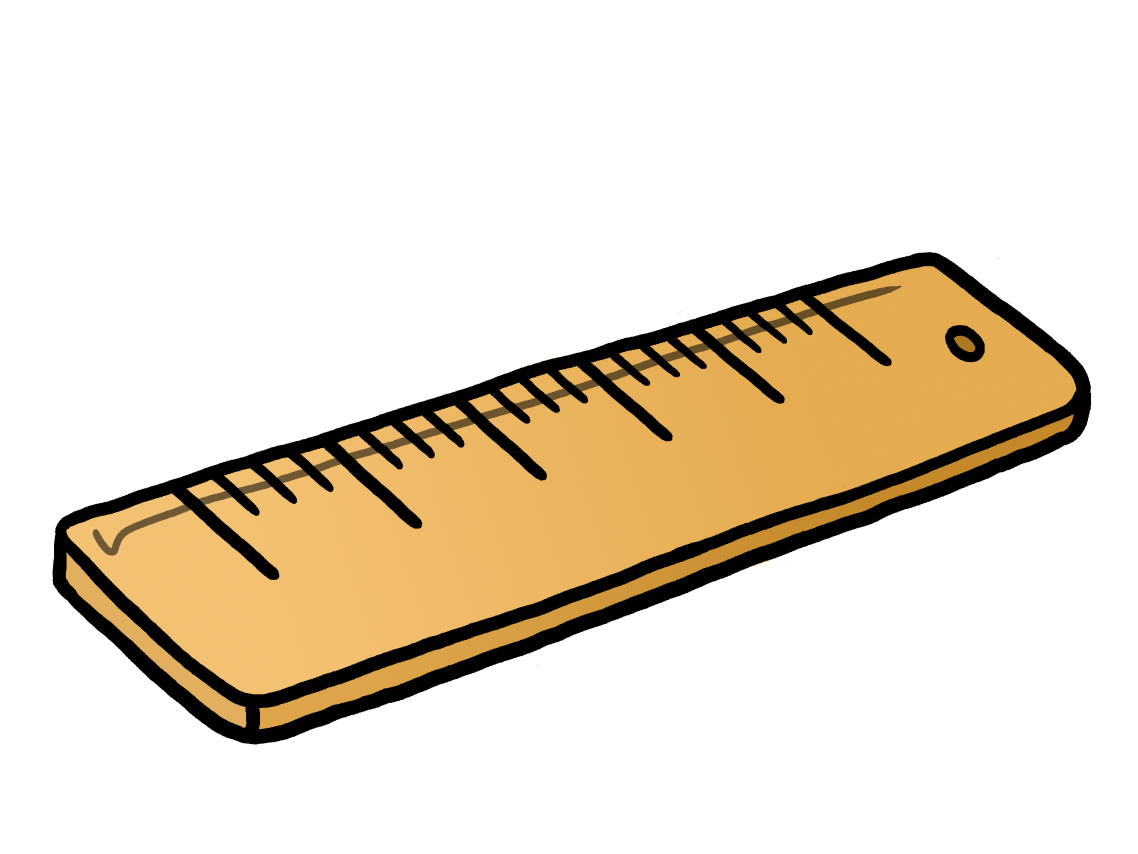 Sistema Internacional de Unidades (SI)
Fue creado en 1960 por la 11° Conferencia General de Pesas y Medidas (CGPM).
Normas Ortográficas:
No pluralizar
No colocar punto (“.”) al final del símbolo


Símbolos establecidos
Por ejemplo para kilogramo no debe expresarse como Kg ya que puede identificarse como Kelvin gramo, por ello debe ser kg (ambas minúsculas).
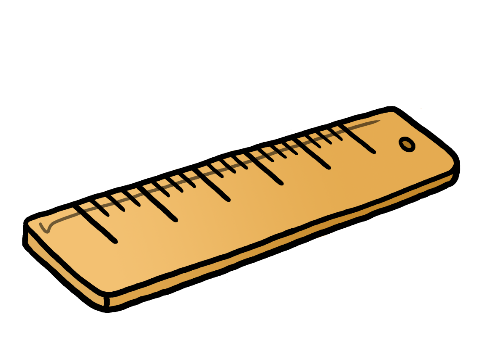 Símbolos de Unidades de Medida
A
AMP
Amperio
g
cm
lb
kg
KG
CM
Gr
Lb
Kg
cm.
gr.
Kg.
Centímetro
Gramo
Libra
Kilo gramo
mL
L
m
Mt.
mm
ML
Lt
MM
Mtr
Ml.
lt
Mm
M
Mililitro
Litro
Metro
Milimetro
yd
V
W
ft
Vol
Watt
Pie
YDA
Pie
Voltio
Vatio
Yarda
¿Cómo hacer una consulta web en el CBSO?
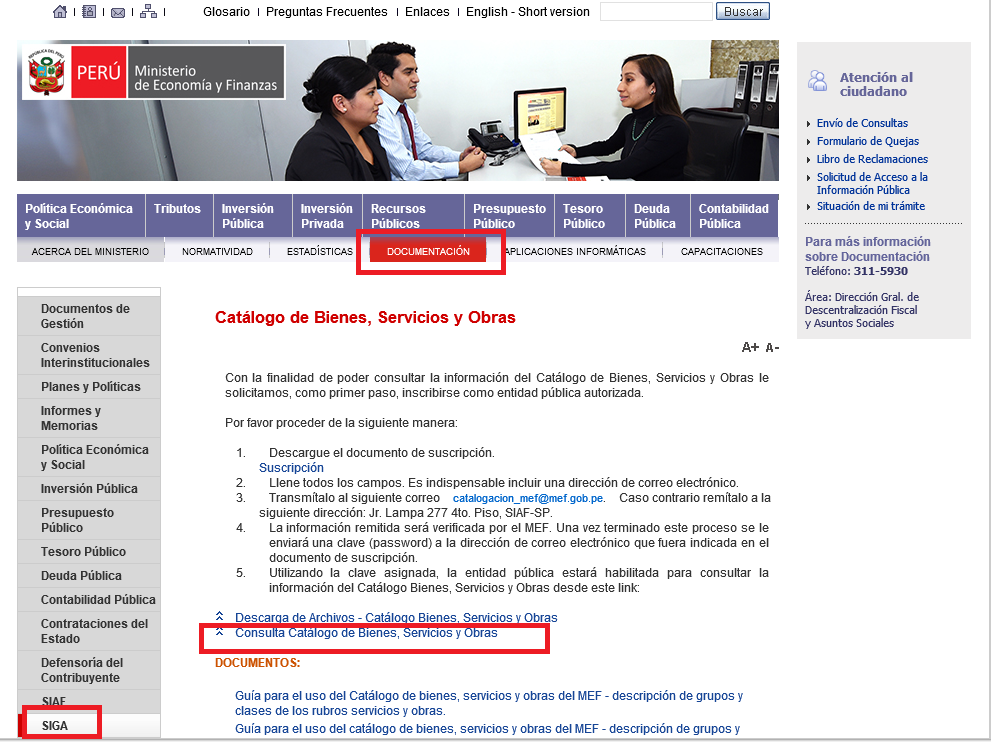 https://apps5.mineco.gob.pe/siga/catalogo/Busqueda/BuscarItem.aspx
Ejemplo del grupo 76: Proces. Autom. de Datos: Rptos, accesorios y materiales
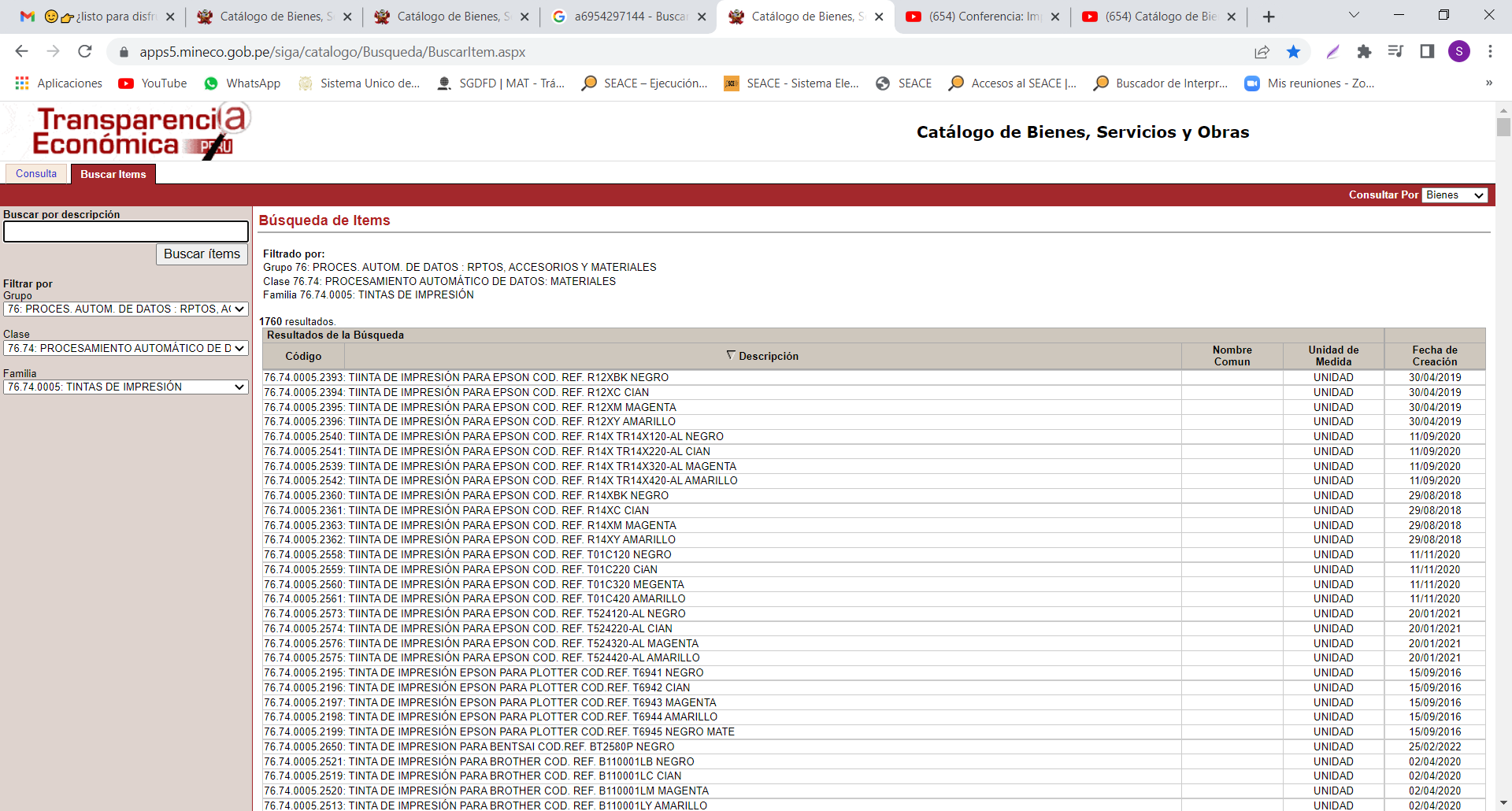 1
2
4
3
https://apps5.mineco.gob.pe/siga/catalogo/Busqueda/BuscarItem.aspx
IMPORTANTE
https://apps5.mineco.gob.pe/siga/catalogo/Busqueda/BuscarItem.aspx
5. ¿Cómo buscar repuestos y accesorios en el CBSO?
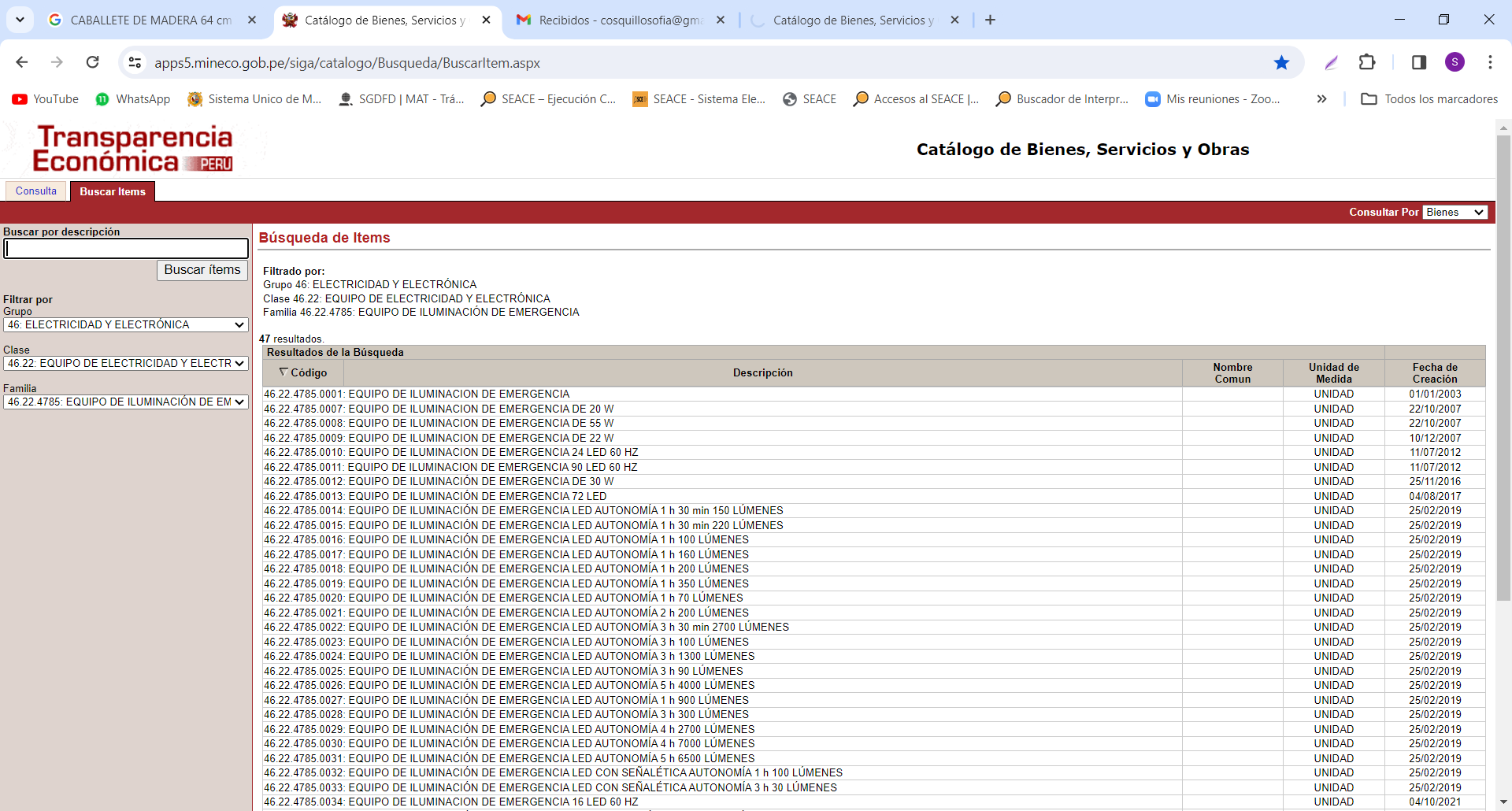 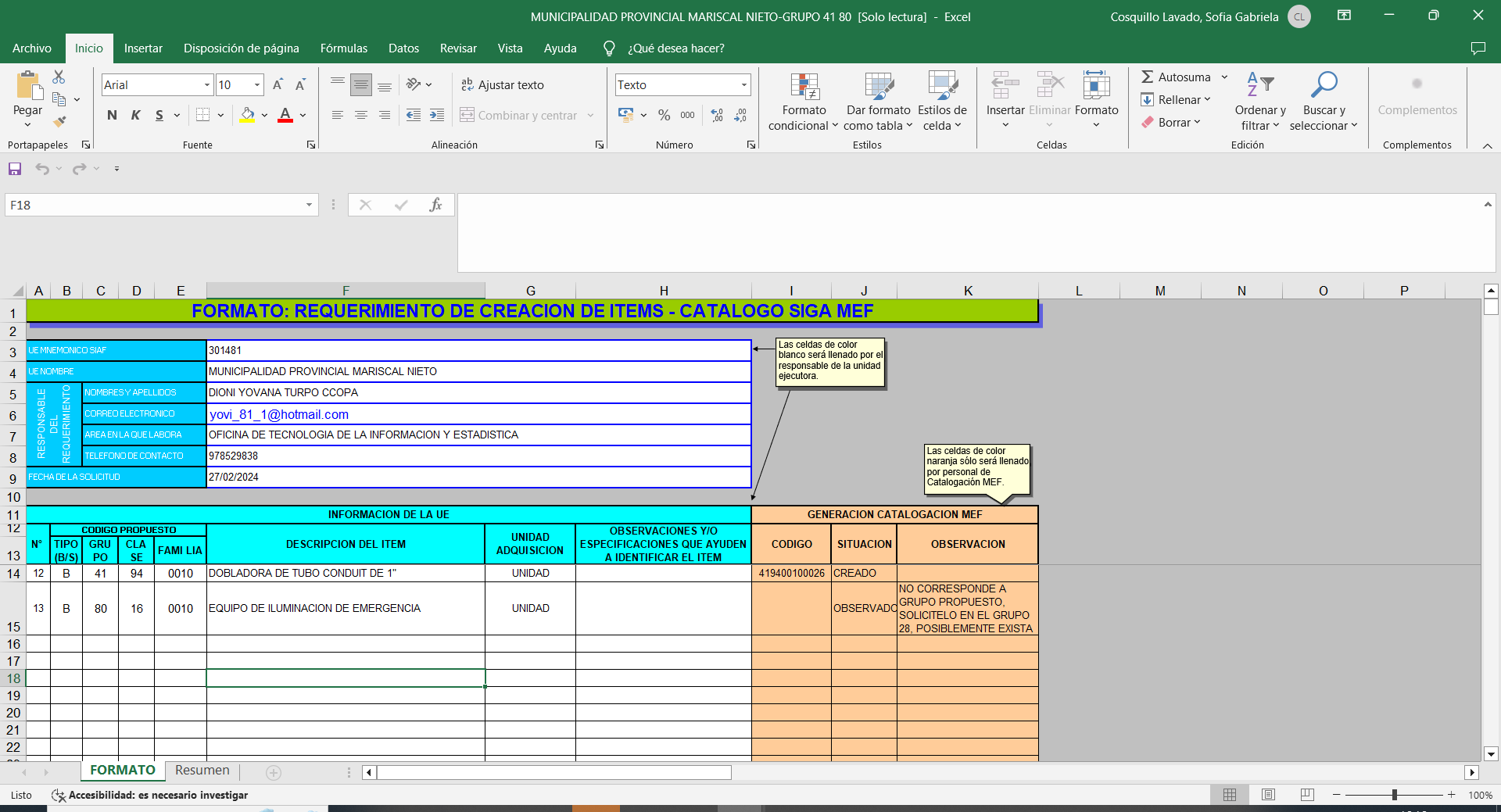 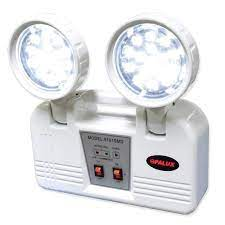 5. ¿Cómo buscar repuestos y accesorios en el CBSO?
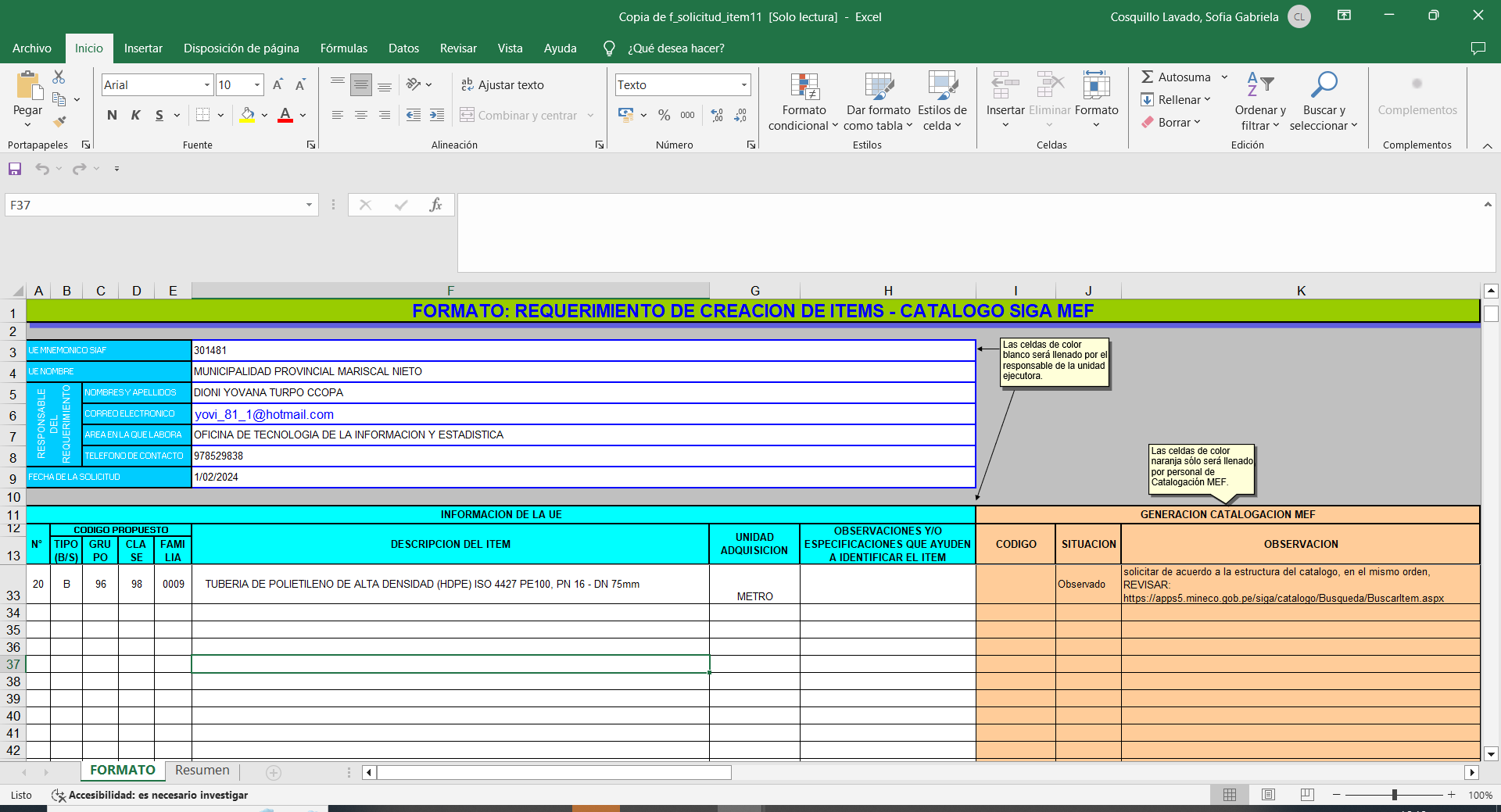 Utilizar los atributos indicados en el formato Excel.
https://apps5.mineco.gob.pe/siga/catalogo/Busqueda/BuscarItem.aspx
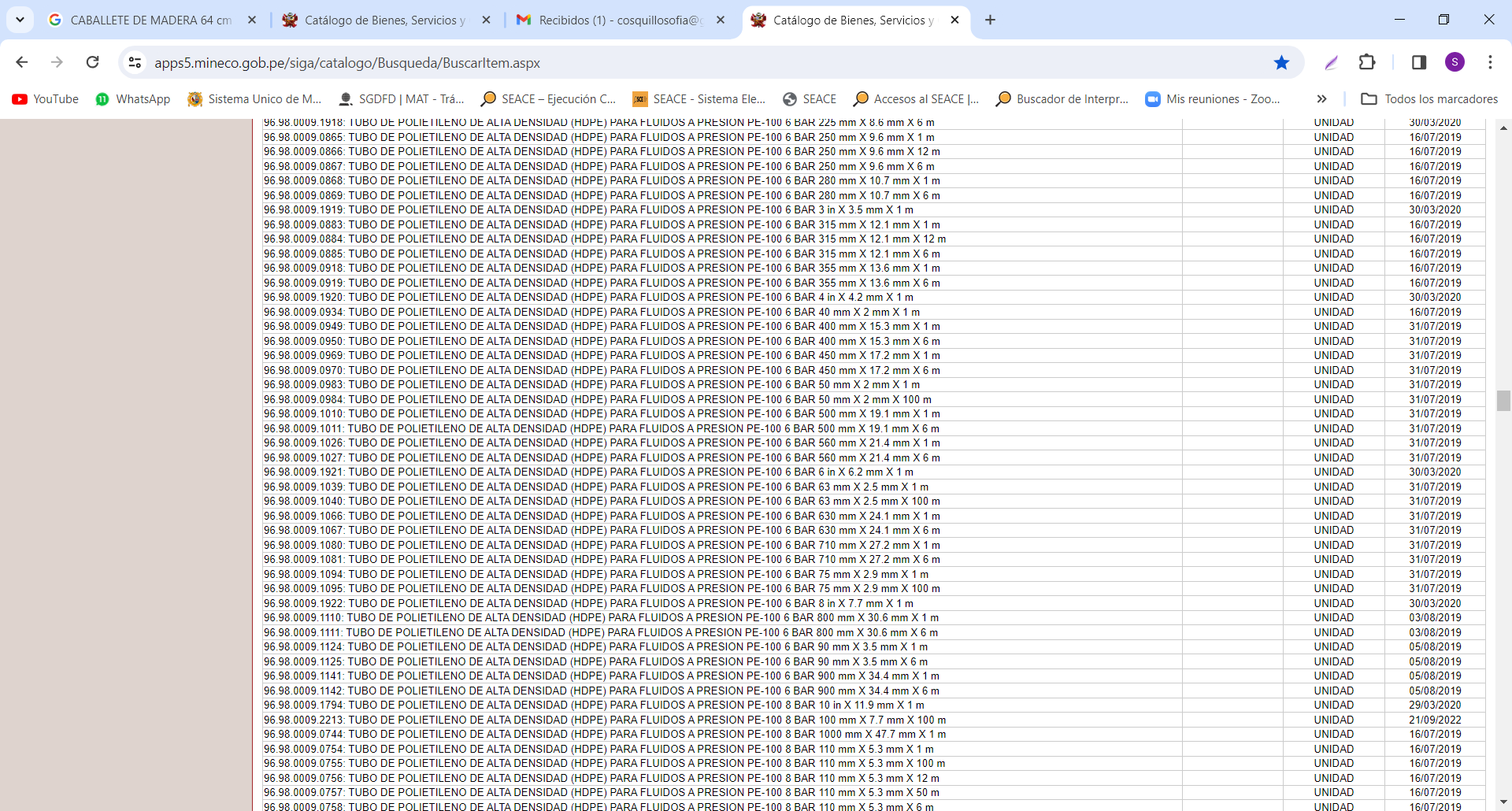 5. ¿Cómo buscar repuestos y accesorios en el CBSO?
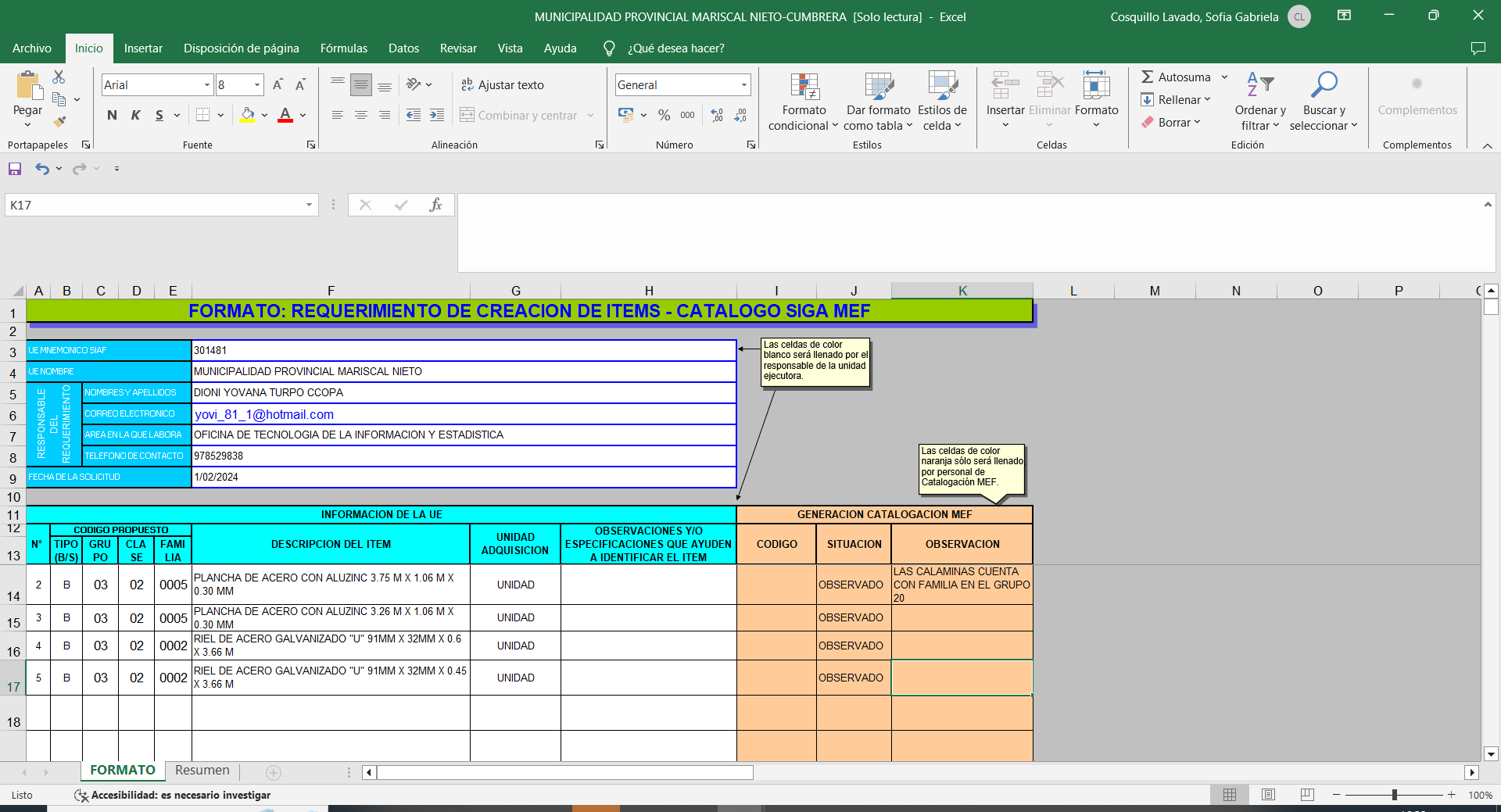 030200050483: PLANCHA DE ACERO CON ALUZINC 0.30 mm X 1.06 m X 3.26 m

030200050482: PLANCHA DE ACERO CON ALUZINC 0.30 mm X 1.06 m X 3.75 m
Los ítems existen.
Ejemplos: 
RIEL DE ACERO GALVANIZADO 2 mm X 41 mm X 41 mm X 3 m
RIEL DE ACERO GALVANIZADO 25 mm X 65 mm X 45 cm X 3 m
RIEL DE ACERO GALVANIZADO 25 mm X 90 mm X 90 cm X 6 m
5. ¿Cómo buscar repuestos y accesorios en el CBSO?
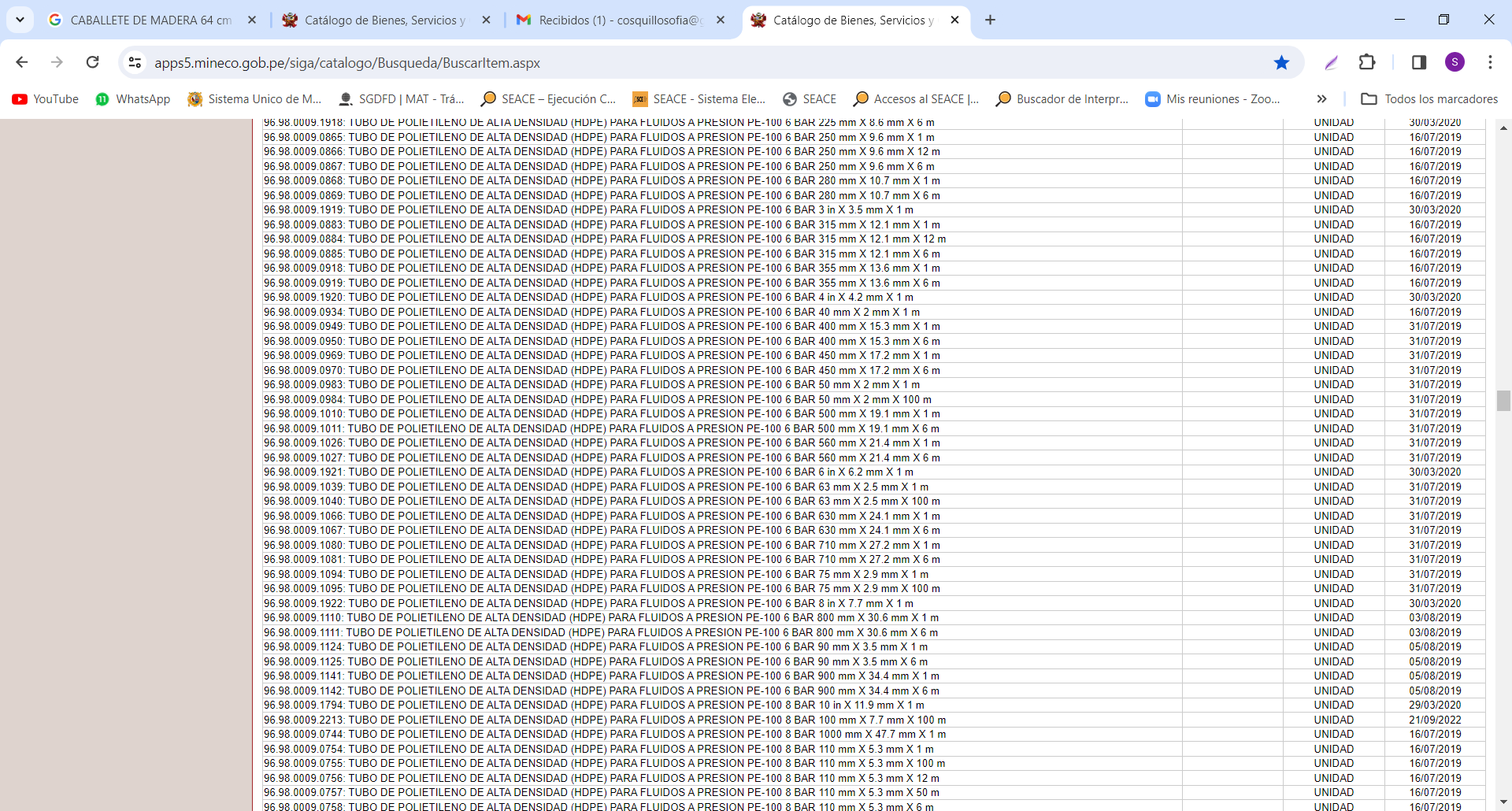 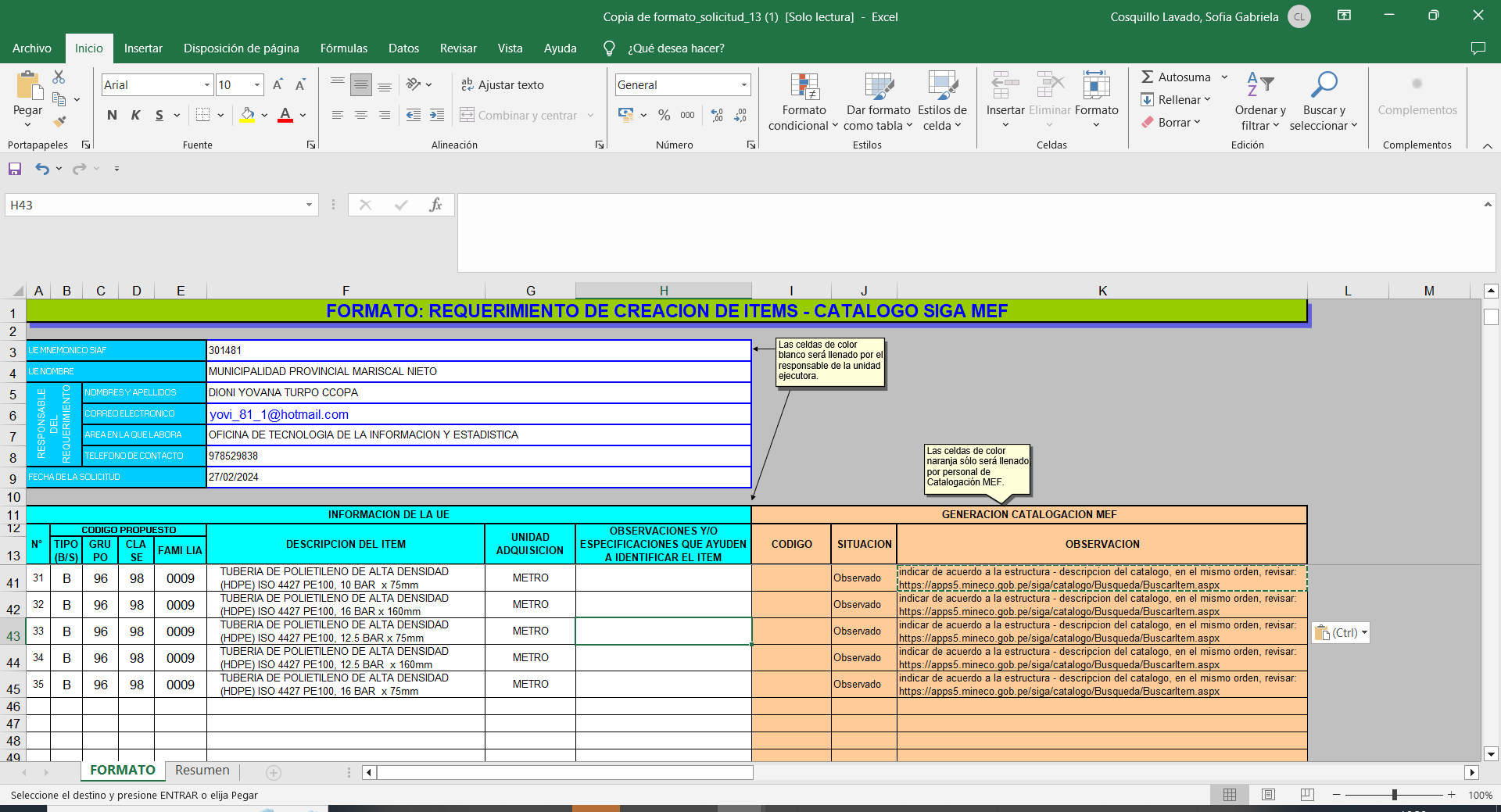 5. ¿Cómo buscar repuestos y accesorios en el CBSO?
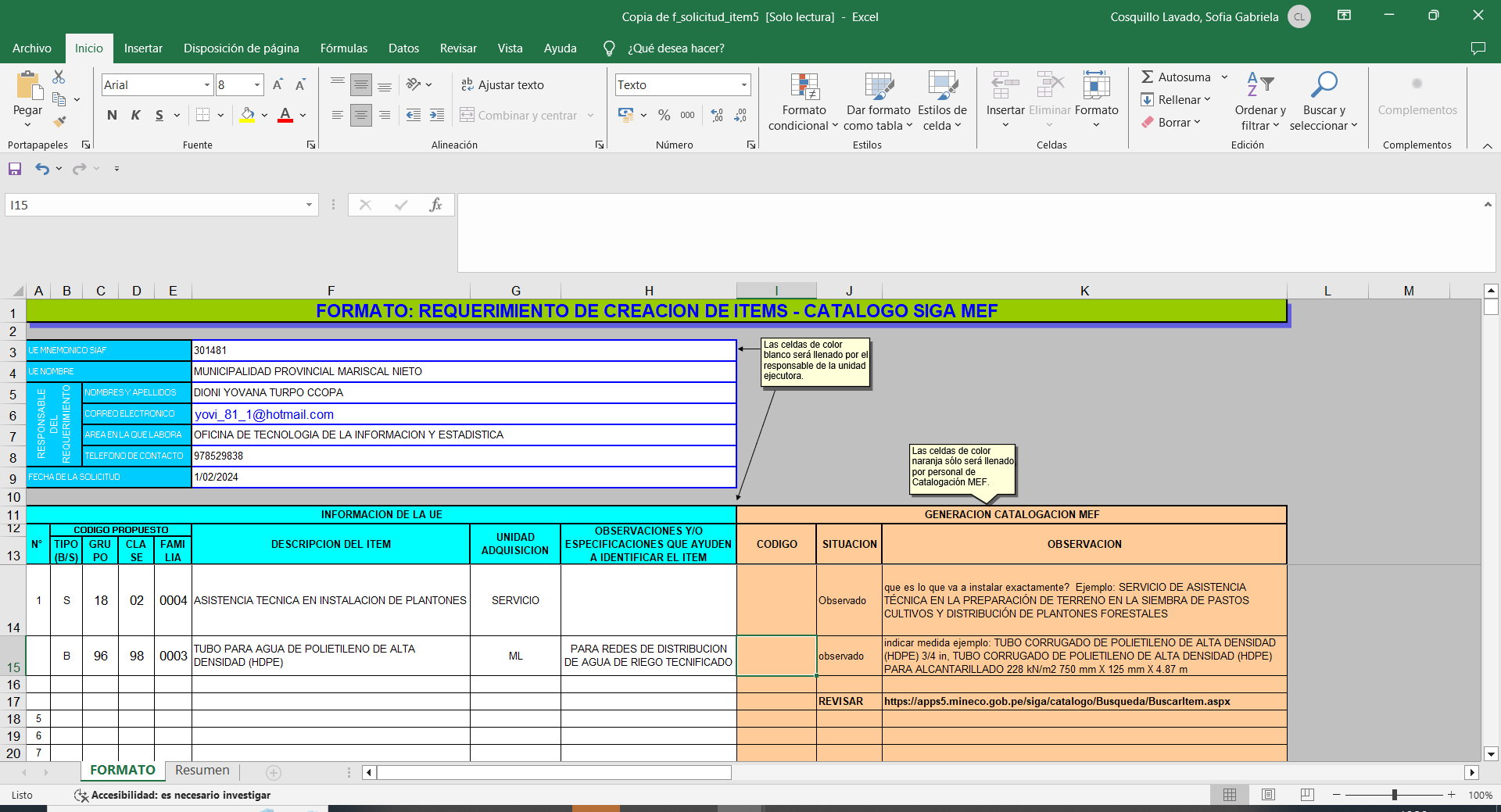 5. ¿Cómo buscar repuestos y accesorios en el CBSO?
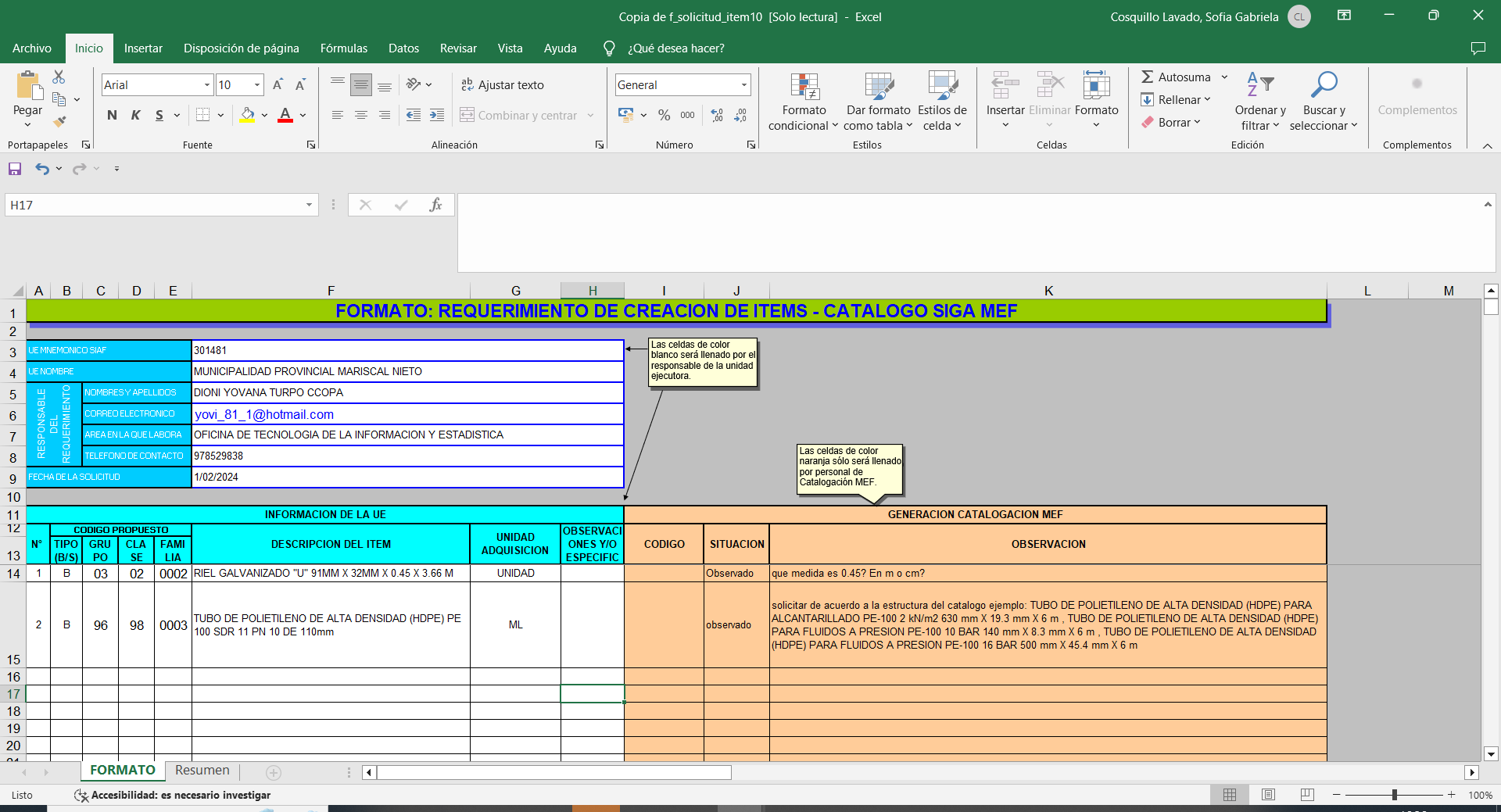 5. ¿Cómo solicitar la creación de ítems de servicios?
Actividad
Servicio
Producto
Arquitecto o Ingeniero civil
111000010039 SERVICIO DE ELABORACIÓN DE PLANOS DE DISTRIBUCIÓN DE MÓDULOS DE SERVICIOS HIGIÉNICOS
071100386305 SERVICIO DE ELABORACION DEL DISEÑO Y PLANOS DEL SISTEMA CONTRA INCENDIO
Ingeniería de Sistemas
170100030898: SERVICIO DE DESARROLLO DE SOFTWARE PARA LA IMPLEMENTACIÓN DE MEJORAS EN SISTEMAS DE INFORMACIÓN PARA EL ABASTECIMIENTO Y PRESUPUESTO
170100031998: SERVICIO DE DESARROLLO Y MANTENIMIENTO DE APLICATIVO WEB DEL SISTEMA INTEGRADO DE INFORMACIÓN AMBIENTAL
8. ¿Qué hago si no encuentro el bien en el CBSO?
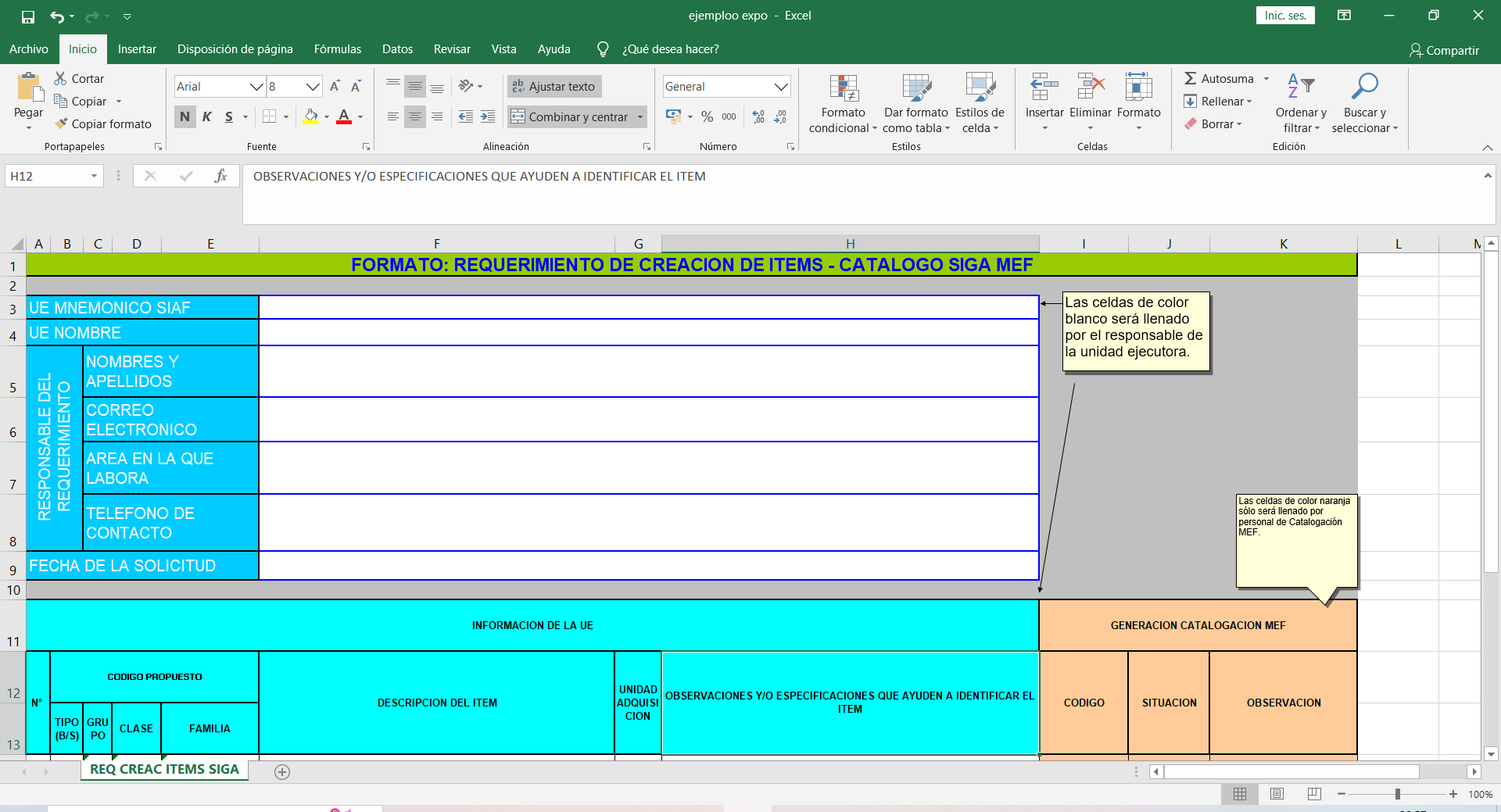 8. ¿Qué hago si no encuentro el bien en el CBSO?
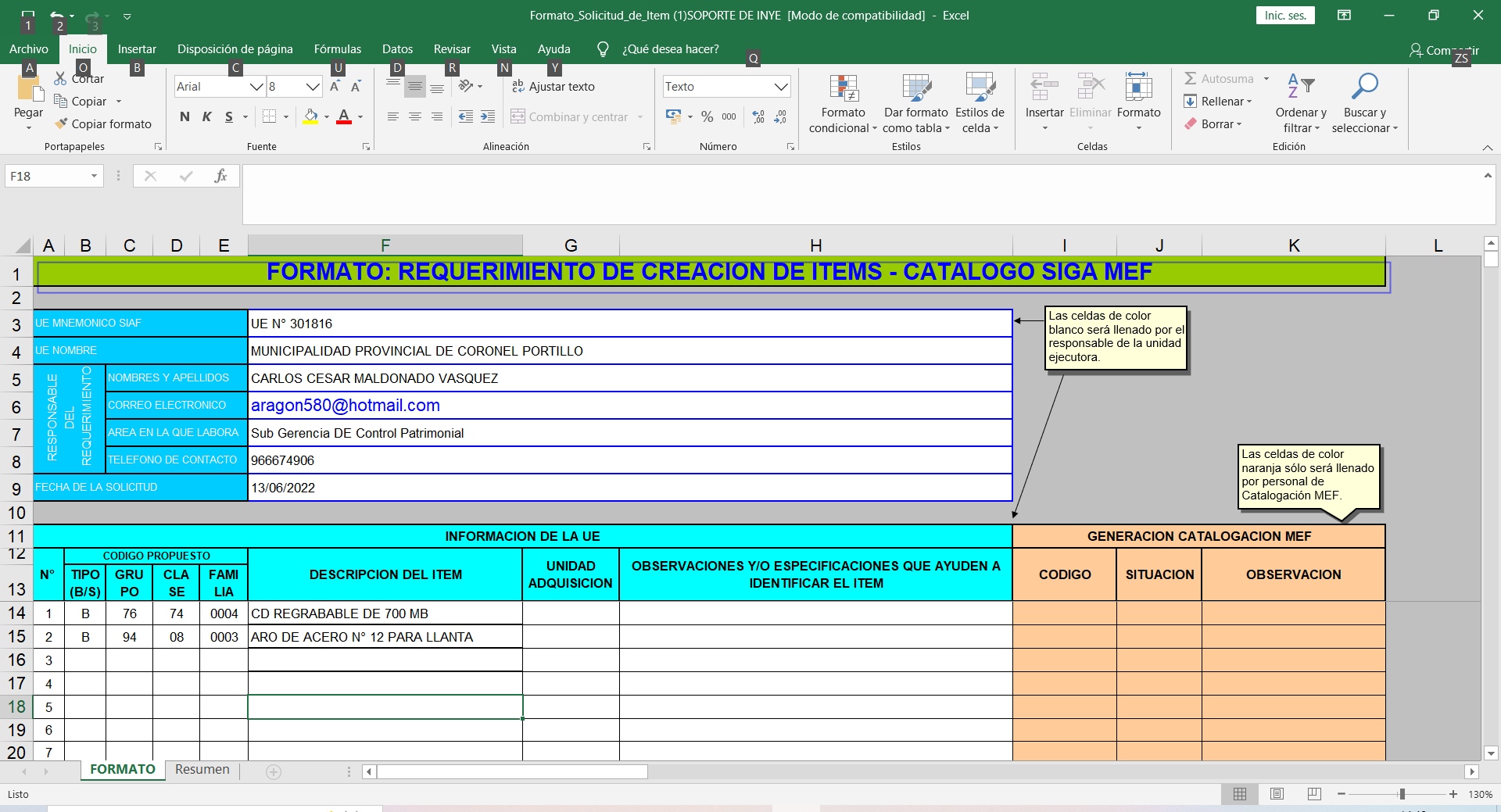 8. ¿Qué hago si no encuentro el bien en el CBSO?
catalogacion_mef@mef.gob.pe
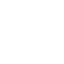 Uso de formatos:
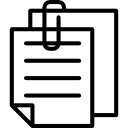 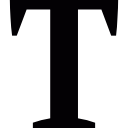 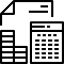 Solicitud de ítems 
(uso de mayúsculas)
Solicitud de enlace presupuestal contable 
(sustento técnico)
Anexar información necesaria 
(link, fotos, marca, modelo, ficha técnica, etc.)
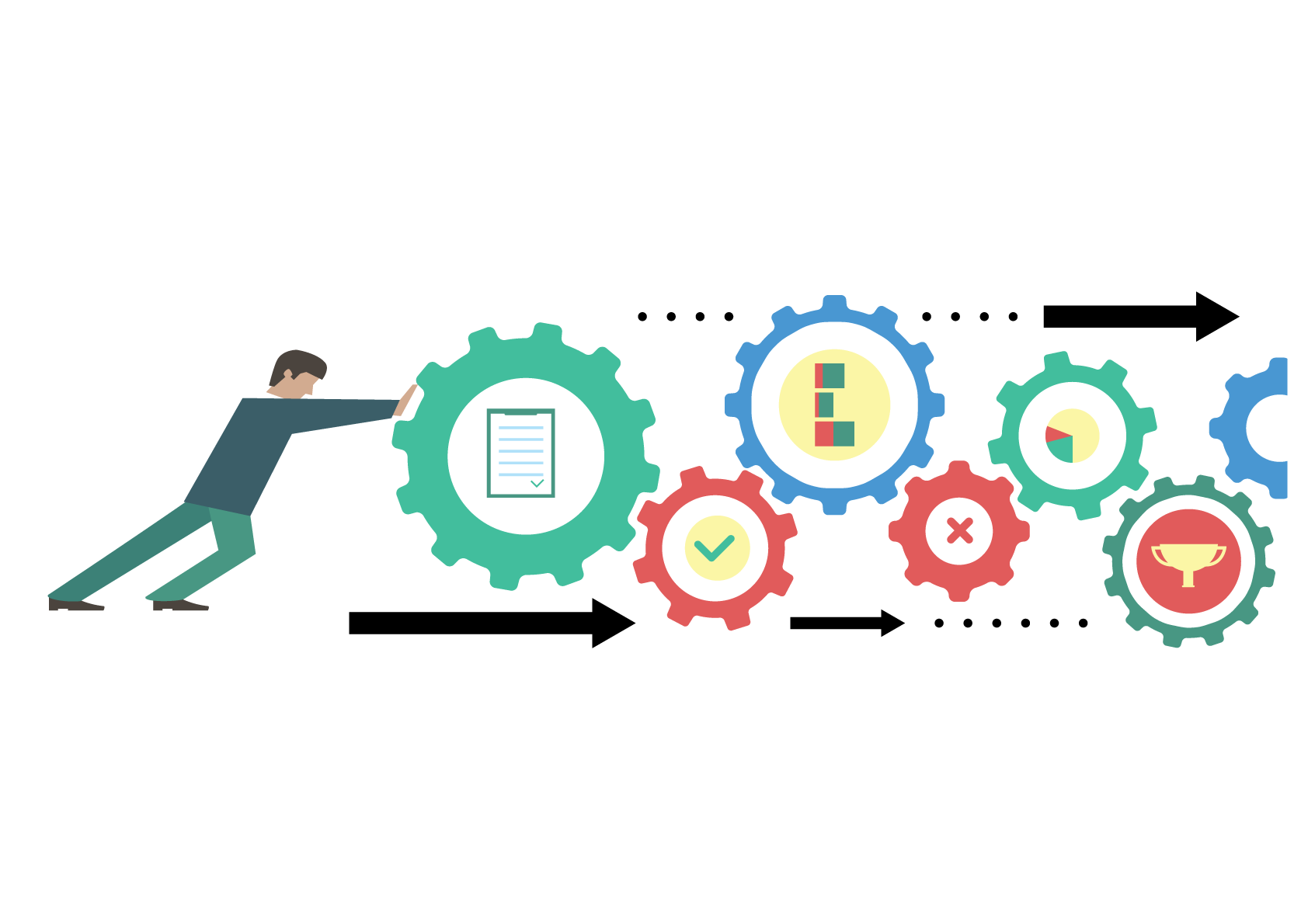 Catalogar pensando en la congruencia y engranaje de información …
9. Conclusiones
Utilizar el formato establecido por el Mef, para la creación de ítem.

Revisar el Catálogo de Bienes, Servicios y Obras (https://apps5.mineco.gob.pe/siga/catalogo/Busqueda/BuscarItem.aspx), antes de solicitar la creación de ítem.

Buscar por código de referencia en el catalogo web, para saber si el ítem existe.
GRACIAS
Dirección General de Abastecimiento